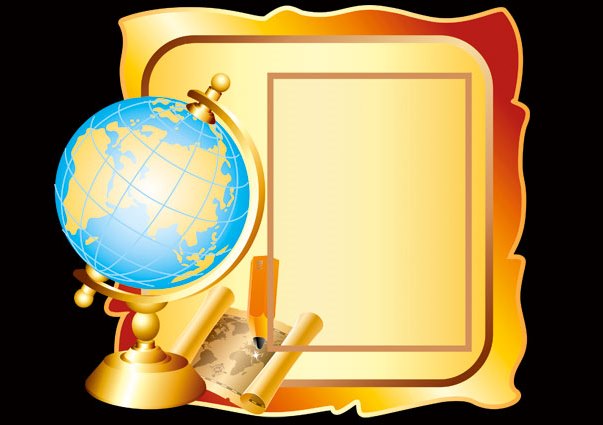 География
Своя игра- 
«Край мой любимый Дагестан»
Подготовил: ученик 9 класса,  МКОУ «Султанянгиюртовской СОШ им. Ю.Акаева»
Кизилюртовский район,РД
Учитель:Османова С.З.
Хайбулаев Марат
Самая высокая гора в Дагестане                   10
20  Назовите самый большой аул в Дагестане          .
30Назовите самую высокую  песчаную дюну в Европе
40Самый глубокий каньон в мире.
50Назовите самый высокогорный аул Дагестана
Высочайшая гора Дагестана Базардюзю, официально крайняя южная точка России, совсем еще молодая, возрастом в двадцать миллионов лет, рожденная на месте океана, покоренная ветрам, купающаяся в облаках, — явила себя миру в ходе тектонического разрыва, подъема океанского дна.Г.Базардюзю-4466м.
Село Бабаюрт. Страна Россия . Субъект федерации Дагестана. Муниципальный район Бабаюртовский
Бархан Сарыкум является уникальным памятником природы Дагестана. Геологами он признан вторым в мире по величине. Крупнее него – бархан под названием «Большой эрг» в пустыне Сахара.
Сула́кский каньо́н — каньон на территории России в долине реки Сулак (Республика Дагестан), глубочайший каньон Европы. Протяженность каньона составляет 53 километра, глубина достигает 1920 метров.[2] Это на 63 метра глубже Большого каньона в США
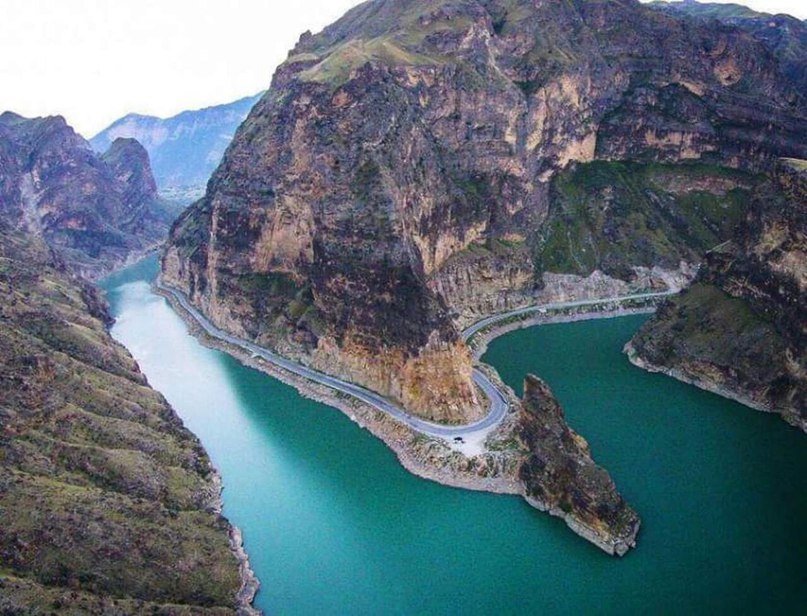 Сулакский каньон
Лезгинское село Куруш в Дагестане – рекордсмен по высоте среди горных селений не только Северного Кавказа, но и всей Европы. А еще самый южный населенный пункт нашей страны. Так что Куруш – это буквально край земли, в котором до звезд можно дотянуться рукой. Село известно каждому альпинисту: сюда их влекут гордые вершины-красавицы  Базардюзю, Шалбуздаг и Ерыдаг.
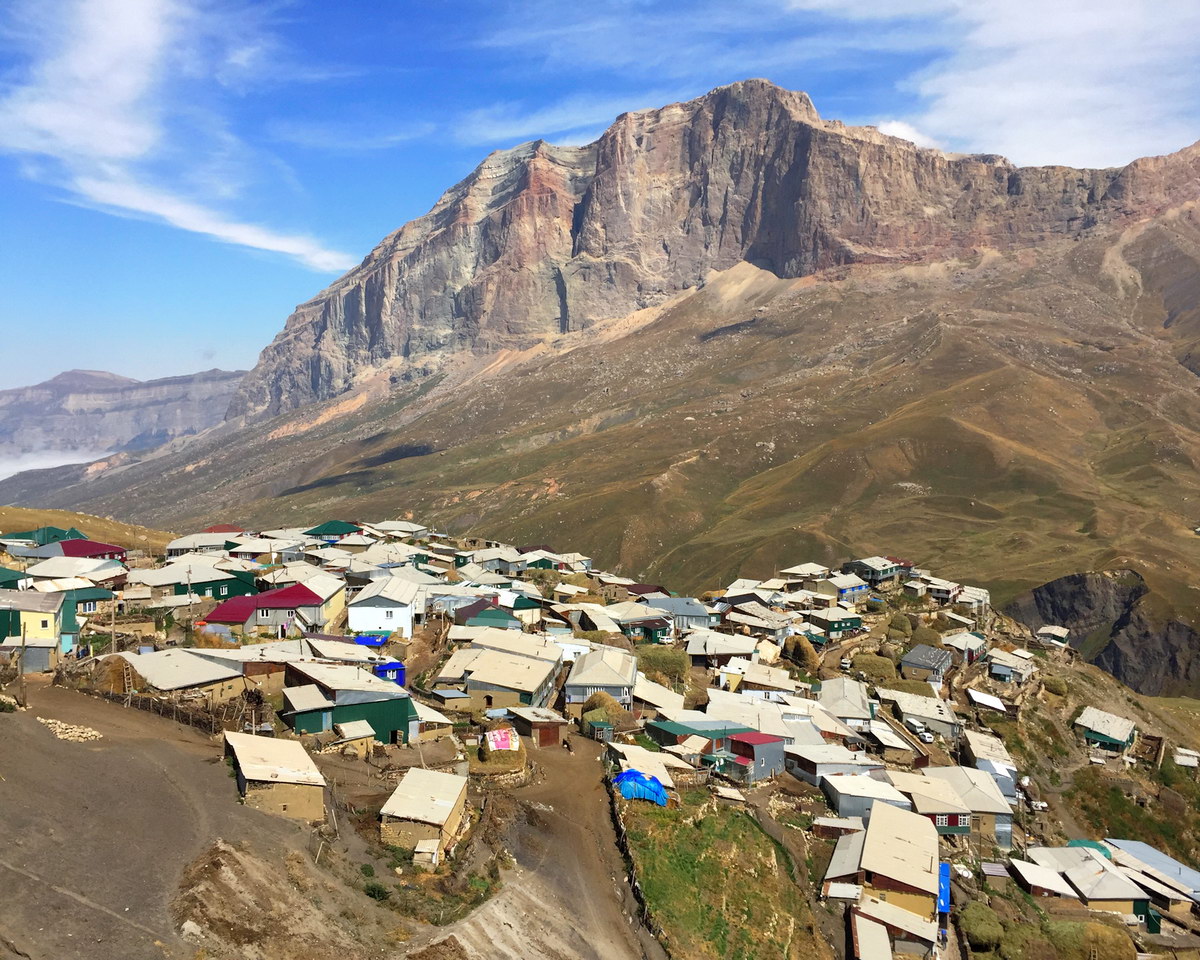 10…
Самое большое море омывающее берега Дагестана.
20 Назовите самое высокогорное  крупное озеро Дагестана.
30 Назовите самую большую транзитную реку Дагестана.
40Назовите самую полноводную реку Горного Дагестана
Самый высокий водопад в Дагестане
50
Каспийское море омывает берега пяти прибрежных государств: * России (Дагестана, Калмыкии и Астраханской области) — на западне и северо-западе, длина береговой линии 695 километров * Казахстана — на севере, северо-востоке и востоке, длина береговой линии 2320 километров * Туркмении — на юго-востоке, длина береговой линии 1200 километров * Ирана — на юге, длина береговой линии — 724 километра * Азербайджана — на юго-западе, длина береговой линии 955 километров. ... Крупные российские города — столица Дагестана Махачкала и самый южный город России ..
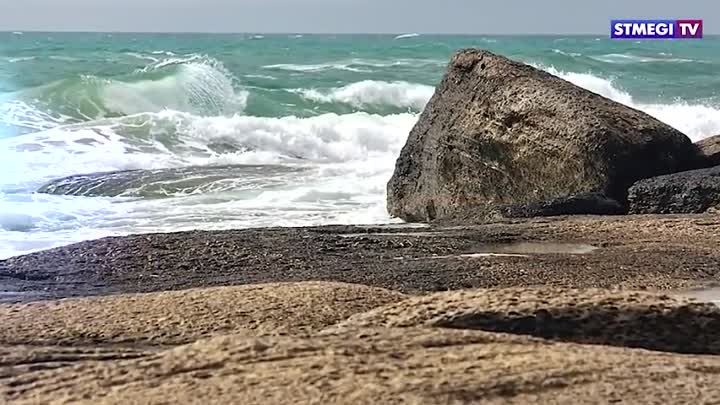 Кезенойам (чеч. Къоьзана Ӏам, Эйзен Ӏам авар. ГӀанди хӏор) — завальное озеро на границе Веденского района Чеченской Республики и Ботлихского района Дагестана. Относится к бассейну реки Сулак. Гидрологический памятник природы регионального значения. Расположено в поясе субальпийских лугов.
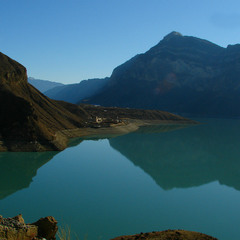 Те́рек  — река на Северном Кавказе. Терек протекает по территории двух государств — Грузии (верховье) и  по 6 субъектам Российской Федерации -Республике  Ингушетии,Северной Осетии,Кабардино- Балкарии,Ставропольскому краю ,Чеченской республике и по республике Дагестан.
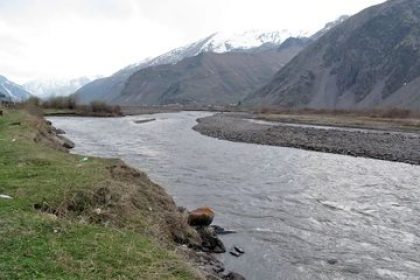 Сулак, река — река в юго восточном Предкавказье, в бассейне коей расположены северная и средняя части Дагестана, составляется из 4 рек (Койсу): Андийского, Аварского, Казикумухского и Кара Койсу.
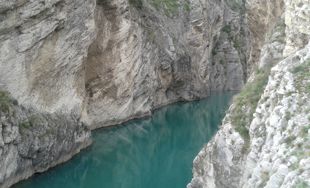 Чараур — самый высокий водопад Дагестана. Высота падения воды достигает 250 метров, причем это не единая, а двухступенчатая струя. Верхняя ступень Чараура имеет высоту 150 метров, нижняя — до 100 метров.
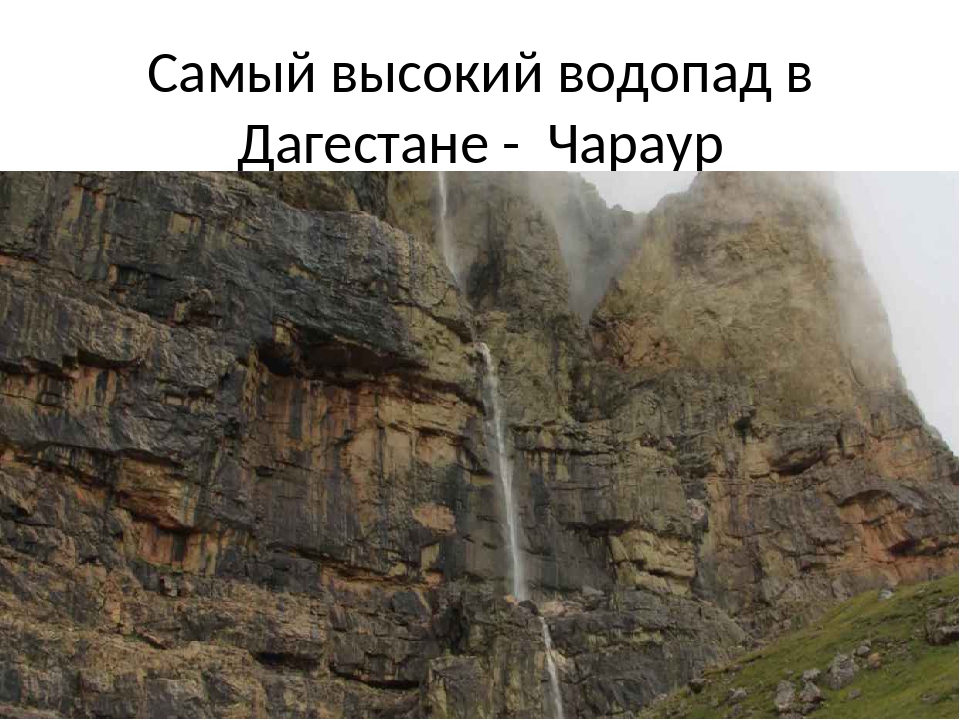 10
В каком городе родился и жил Герой Отечественной войны 1812 года Багратион?
.
20
Назовите самый древний город Дагестана.
Какой город называют «воротами в горы? (30 баллов).
40С какого года Махачкала является столицей Дагестана?
50В каком году образовался город Кизилюрт?
..
.
Генерал от инфантерии, герой Отечественной войны 1812 года князь Петр Иванович Багратион родился в 1765 году в городе Кизляре в семье полковника русской армии Ивана Багратиона. Он происходил из древнейшего рода Грузии, давшего много грузинских и армянских царей. В 1782 году Петр Багратион был определен князем Григорием Потемкиным в Кавказский мушкетный полк сержантом. Багратион принял участие в ряде экспедиций и походов против непокорных горцев в 1783, 1784, 1786, 1790 и 1791 годах. В однойиз стычек с чеченцами он был тяжело ранен и остался на поле сражения в груде убитых и раненых.
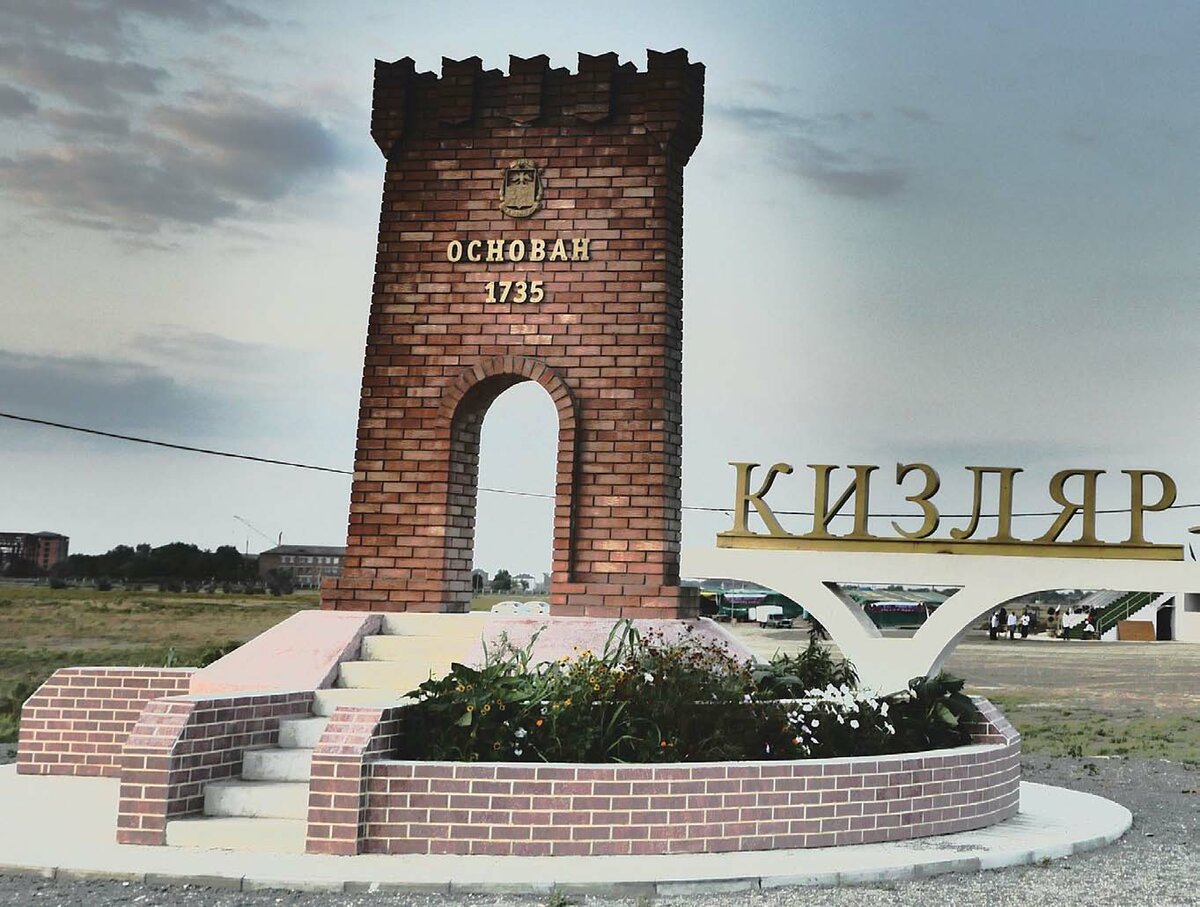 Дербент – один из самых древних городов России и всего мира. Он находится на самом юге нашей страны, в Республике Дагестан, на западном побережье Каспийского моря, недалеко от устья реки Самур. ... Общая информация. Дербент является настоящим музеем под открытым небом, подлинной находкой для туристов, интересующихся историей. Здесь можно увидеть памятники различных эпох, которые помнят древних персов и византийцев.
Буйна́кск (кум. Темир-Хан-Шура) — город на юге России, в Республике Дагестан. Административный центр Буйнакского района (в который не входит). Город республиканского значения, образует муниципальное образование город Буйнакск со статусом городского округа как единственный населённый пункт в его составе. Основан в 1834 году как крепость Темир-Хан-Шура. Легенда связывает название с именем Тамерлана, шура — кумыкское «озеро», то есть «озеро Тамерлана» (на его берегу военачальник якобы отдыхал).
Махачкала , ранее известное как Петровское (1844–1857), и Петровск-Порт  (1857–1921),с 15 декабря 1923 года является столицей и крупнейшим городом  Республики Дагестан в России . Город расположен на Каспийском море , его площадь составляет 468,13 квадратных километров , с населением более 603 518 жителей.
Указом Президиума Верховного Совета РСФСР от 1 февраля 1963 года и Указом Президиума Верховного Совета ДАССР от 23 февраля 1963 года на базе рабочего посёлка Кизилюрт.
МОЛОДЦЫ!!!